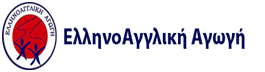 Being Kind
What does it mean?
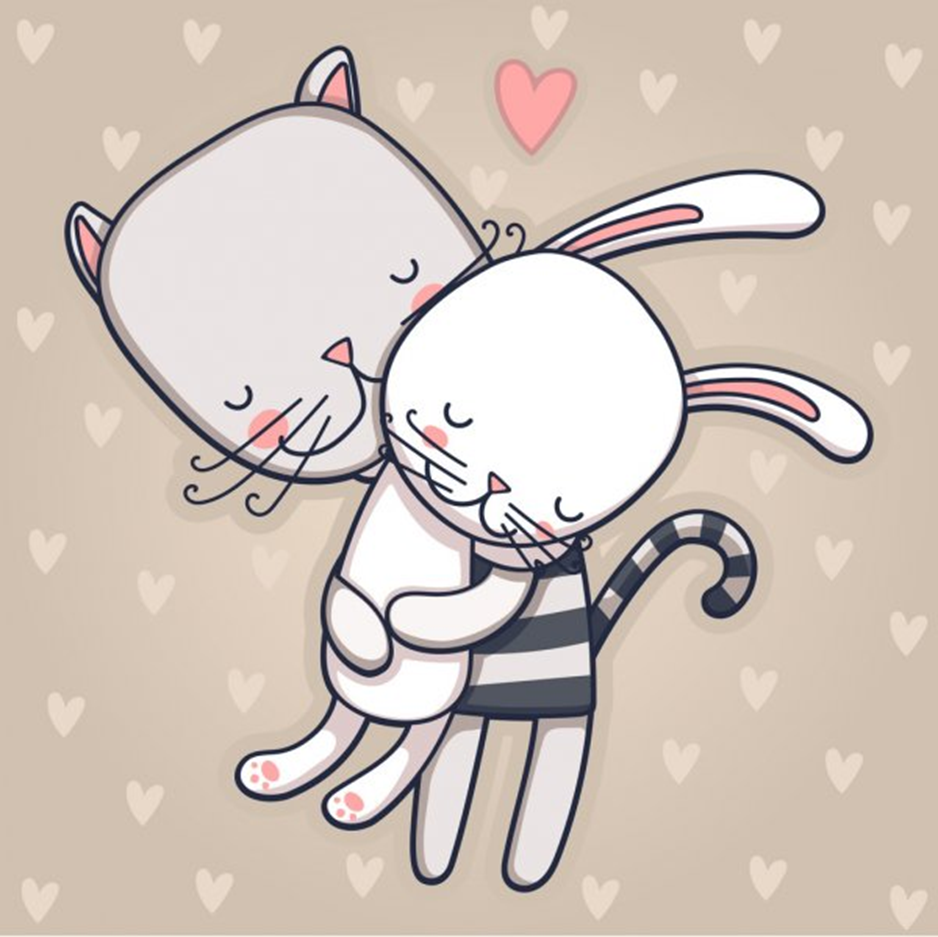 Being kind is…
To Care
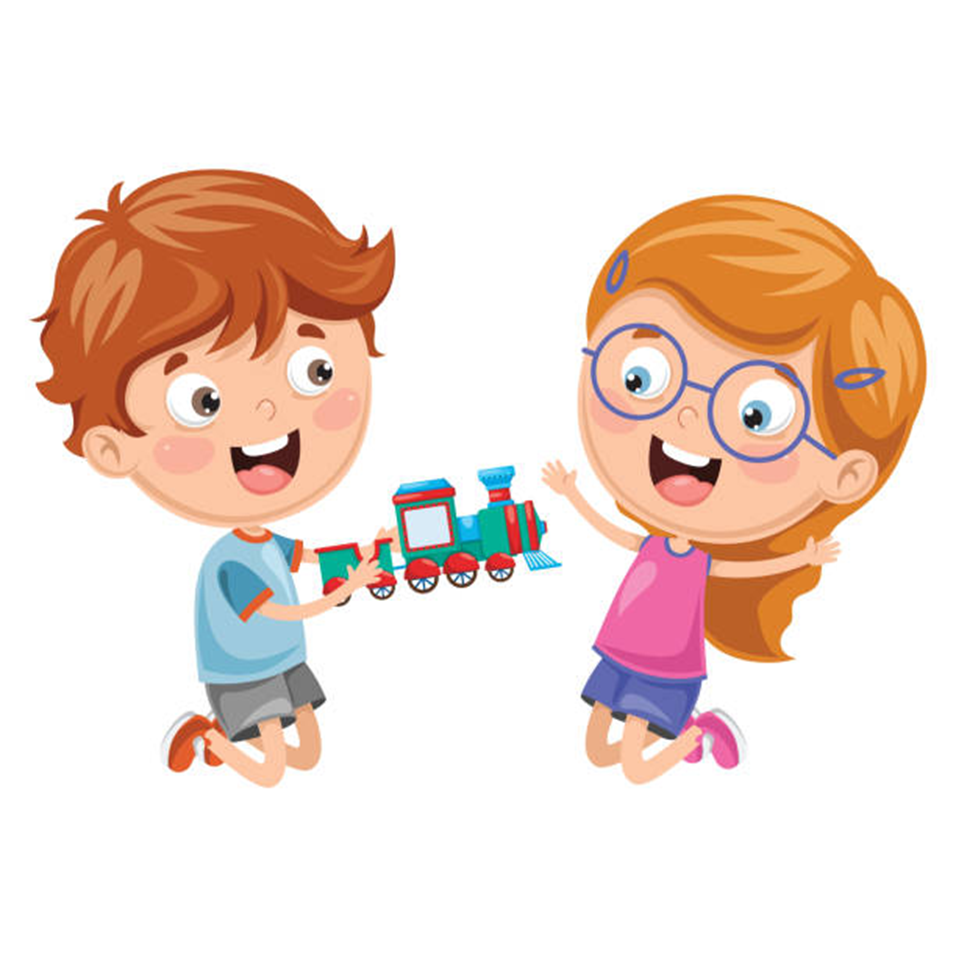 Being kind is…
To share
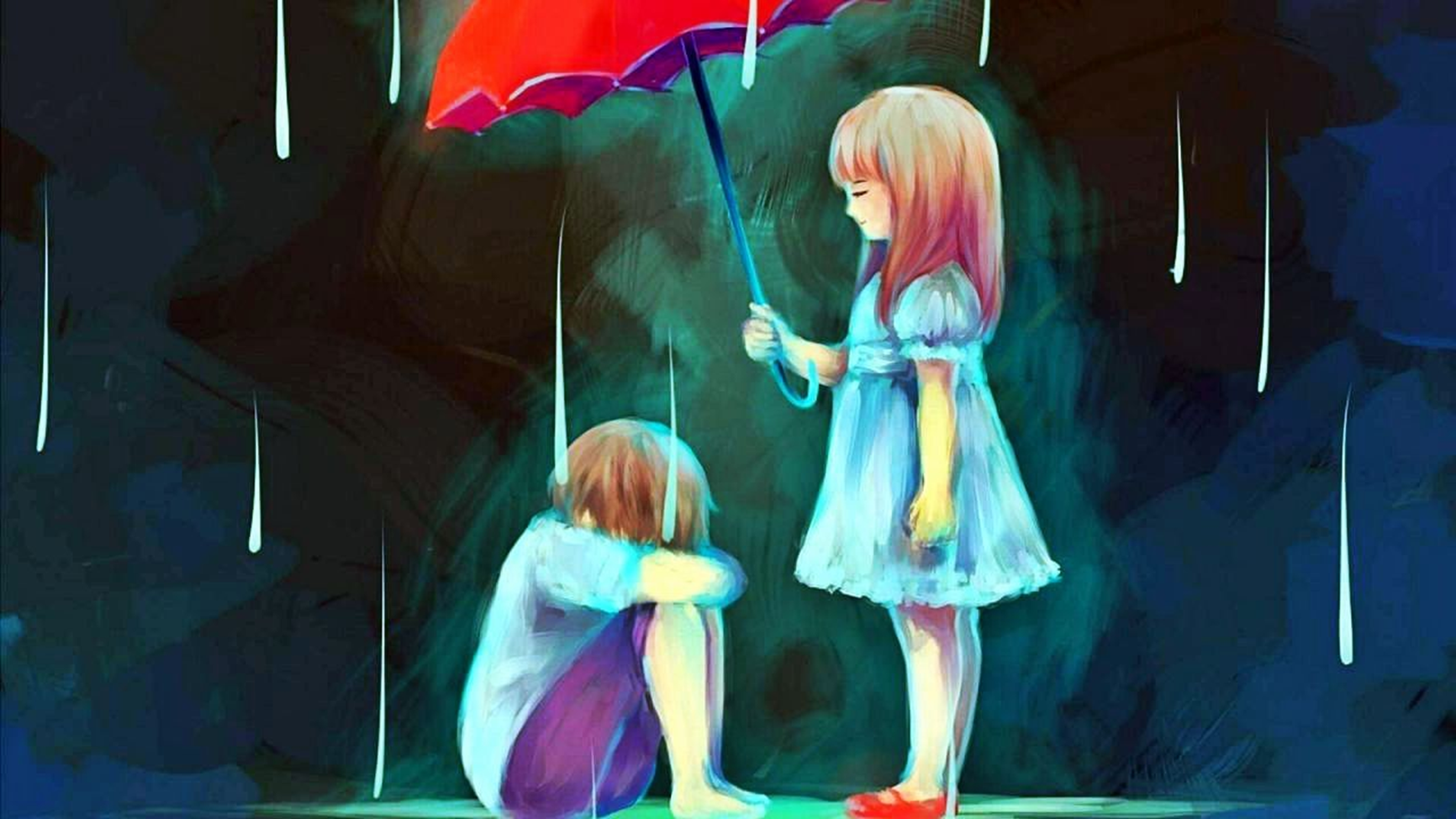 Being kind is…
To be there
Always try to be kind – you never know what the other person is going through
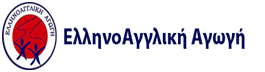